Metody sociálně geografického výzkumu(kvantitativní část)cvičení 2.
Mgr. Eva Kašparová
Jaro 2022
Výzkum
Základní x aplikovaný výzkum
Explorace x deskripce x explanace x predikce
Pojmy
Paradigma
Teorie
Koncept
Definice
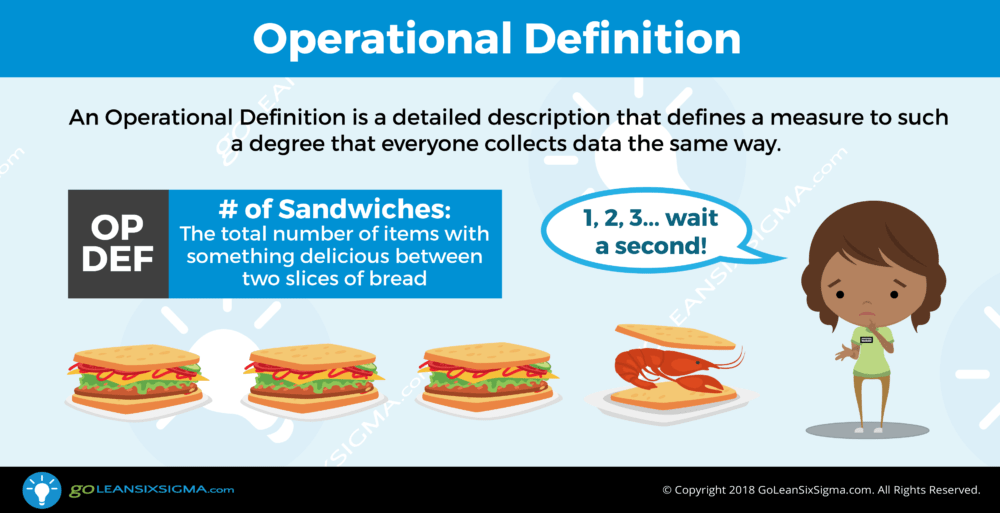 Pojmy
Paradigma – „společný vzor vědy v určitém období, model, ze kterého vycházejí vnitřně jednotné tradice vědeckého výzkumu“
Koncept – „abstrakce reprezentující nějaký objekt, vlastnost či proces“
Teorie – „systém pojmů a tvrzení abstrahovaně vysvětlující vybrané fenomény“
Definice – „prostředek k upřesnění a vyjasnění pojmů“
Zadání cvičení
Problém konceptualizace
Konceptualizace: tj. tvorby konceptu, který reprezentuje určitý fenomén, vlastnost či proces v sociálně-geografickém výzkumu
Konceptualizace: (odborně) sémantické vymezování konceptů, tj. hypotetických a teoretických pojmů, kategorií, taktik, strategií, scénářů, námětů a vztahů mezi nimi modelujících a reprezentujících systematicky určitou část světa, věcné oblasti, skutečnosti, jevů
Sociologický slovník vysvětluje konceptualizaci jako „...tu část výzkumné fáze empirického výzkumu, v níž se hledají a definují pojmy k uchopení výchozí problémové situace...“
Zadání cvičení
Pokuste se navrhnout (třeba i s využitím odborné literatury) výzkumné koncepty následujících fenoménů a procesů:
o	urbanizace
o	městská aglomerace
o	každodenní aktivity
o	konzumní společnost
o	deindustrializace
Shrnutí
Ke každému fenoménu jeden výzkumný koncept (stačí jedna až dvě věty)
Příští týden namátkově vyberu 3 studenty, kteří své koncepty předvedou
Odevzdání
Pondělní skupina: do neděle 6.3. 23:59
Úterní skupina: do pondělí 7.3. 23:59
Do příslušné odevzdávárny
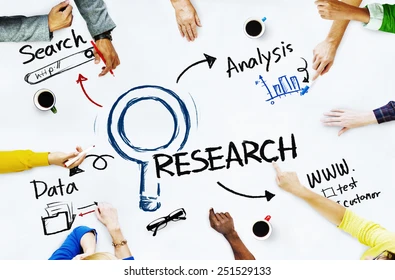 Děkuji za pozornost